Data Driven advocacy for SDGs Gender Targets in Kenya
Presented at the Global Land Forum
@ 
Bandung, Indonesia
About Us
GROOTS Kenya is a national movement of grassroots women. Membership of over 3,500 women-led groups. Presence in 16 Counties in Kenya.

Grassroots women and their communities are not vulnerable recipients of charity/aid but effective change agents with the capacity to determine their own development.

Mission: Facilitate effective engagement of grassroots women and their communities in development spaces at local, national and global spaces
SDGs County Dialogues
GROOTS Kenya was very active in tracking the MDGs and in the post 2015 discussions.
Awareness creation around SDGs at the county level
Community understand the SDGs in the Local Context and identify the targets that they would like to track.
Development of SDGs champions
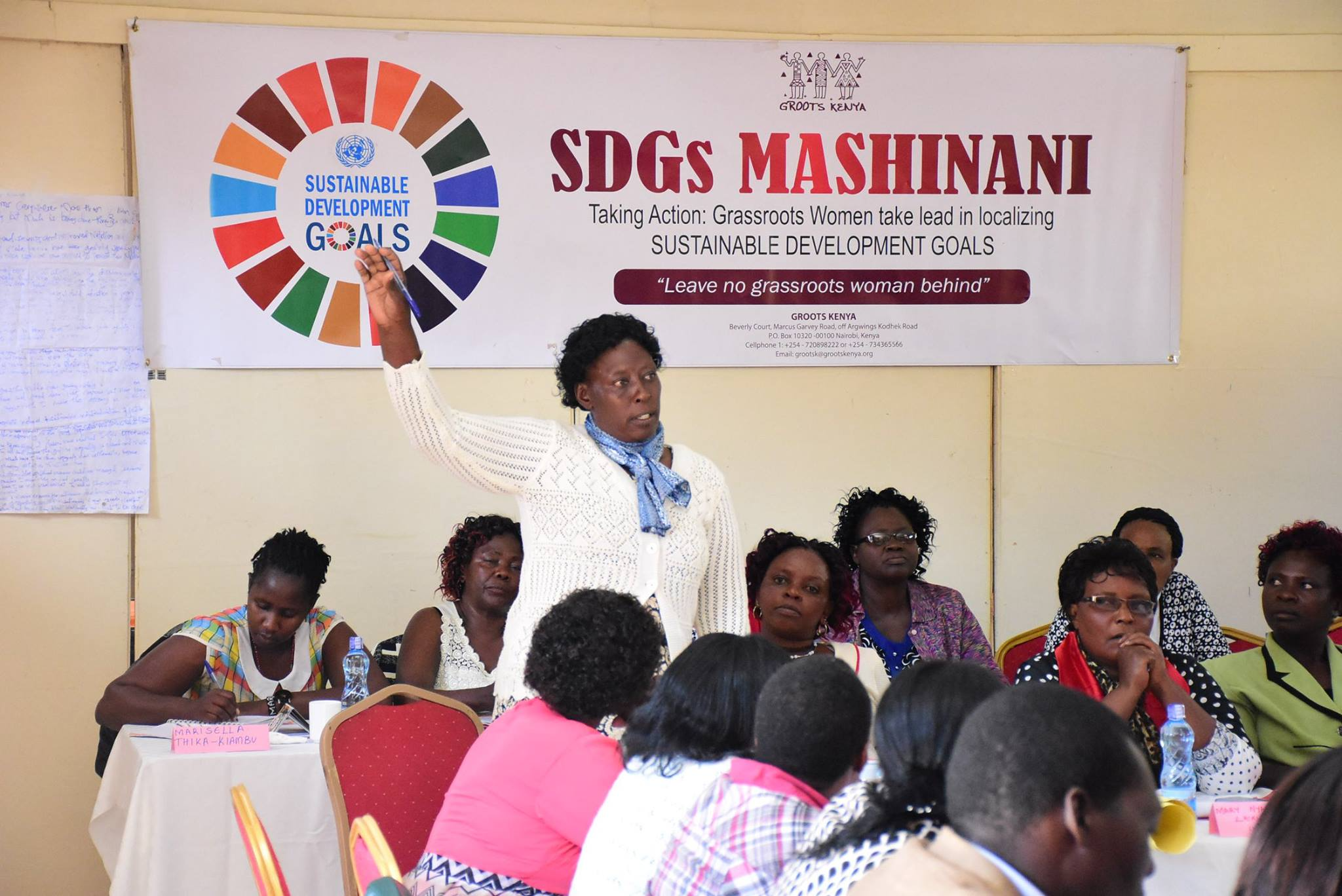 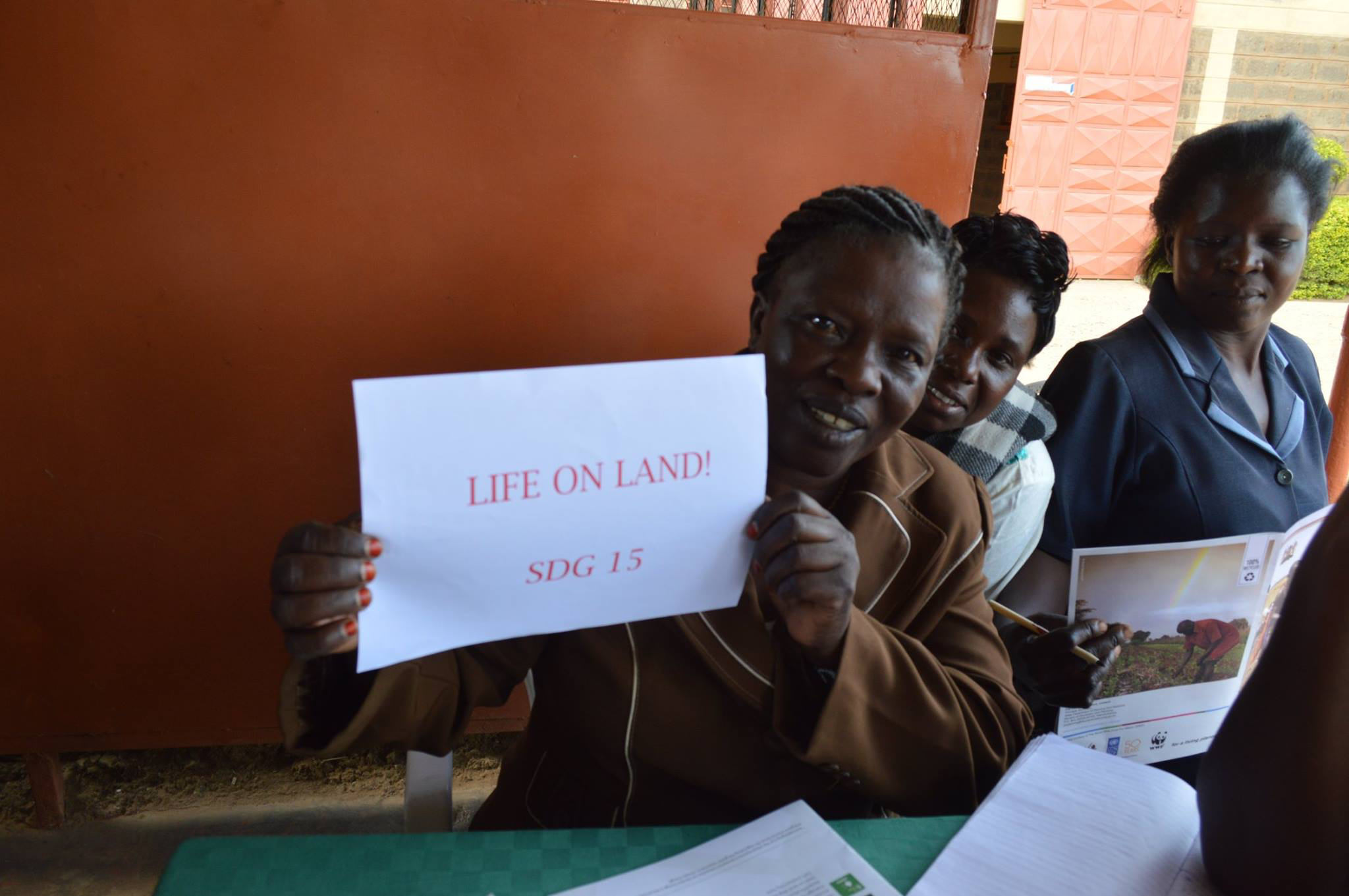 Developing SDGs Data Advocates
Using the Data for Advocacy -A Facilitator’s Guide

MODULE 3: Why do we need data?
MODULE 4: Where does data come from?
MODULE 5: How is data analyzed ?
MODULE 6: How is data quality determined? The politics of data
MODULE 7: Who uses data? 
MODULE 8: How to communicate data? 
MODULE 9: SDGS & National & County Policy making processes? 
MODULE 10: How do we expand our influence? The global movement for gender equality?
MODULE 11: How do we work together? 

Use of digital technology to collect data
60 Data Advocates developed
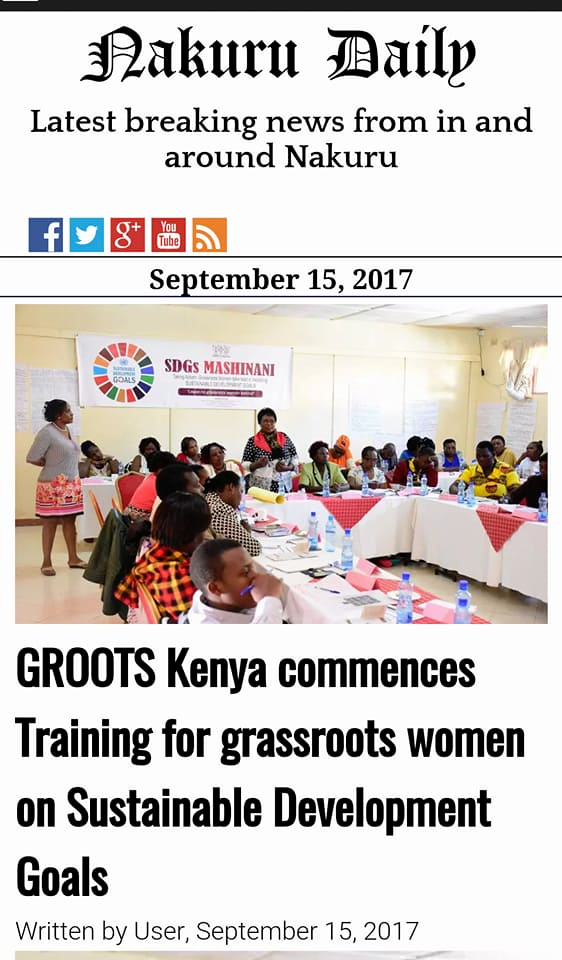 Participatory SDGs Tracking Tool Development
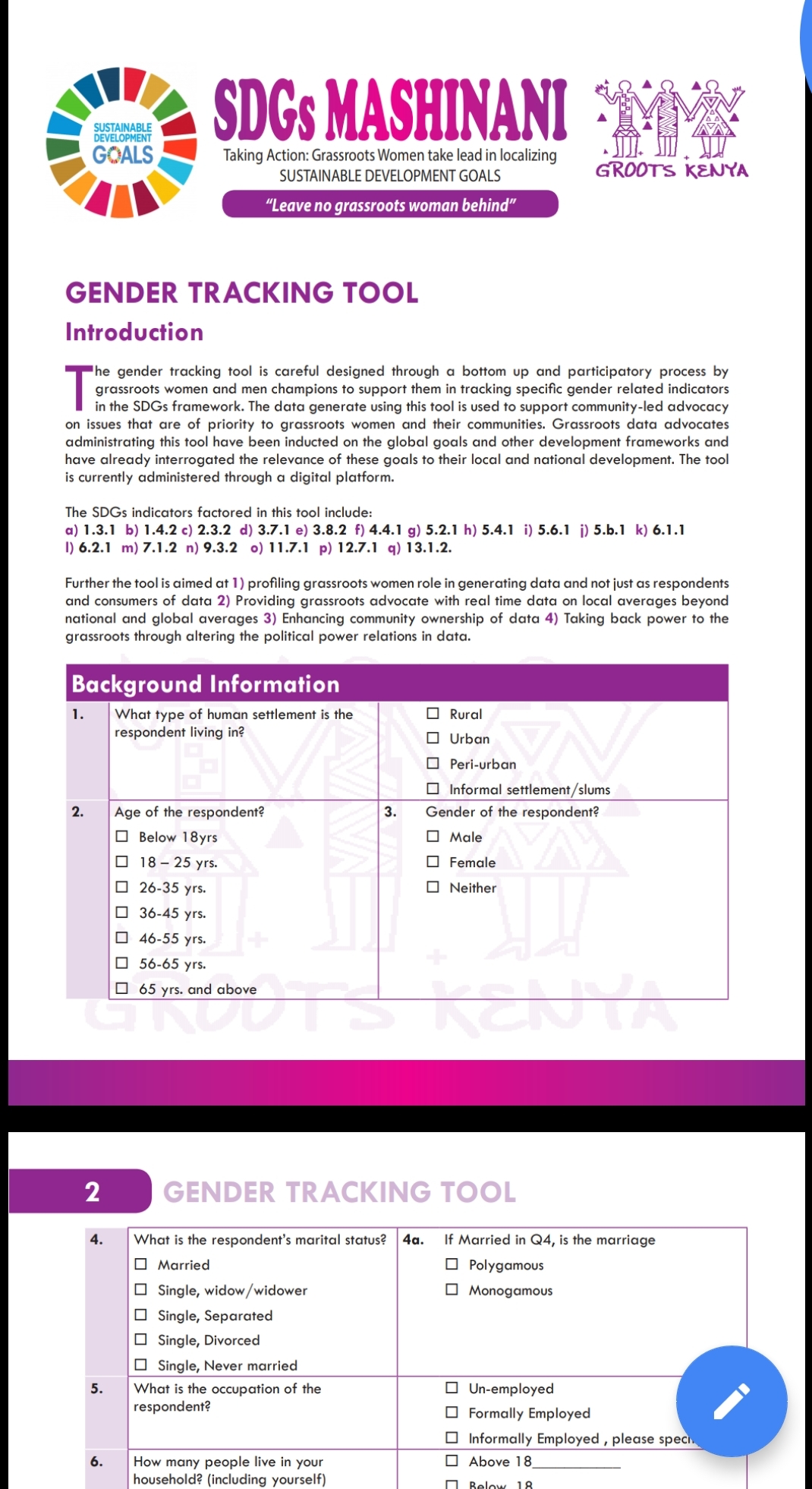 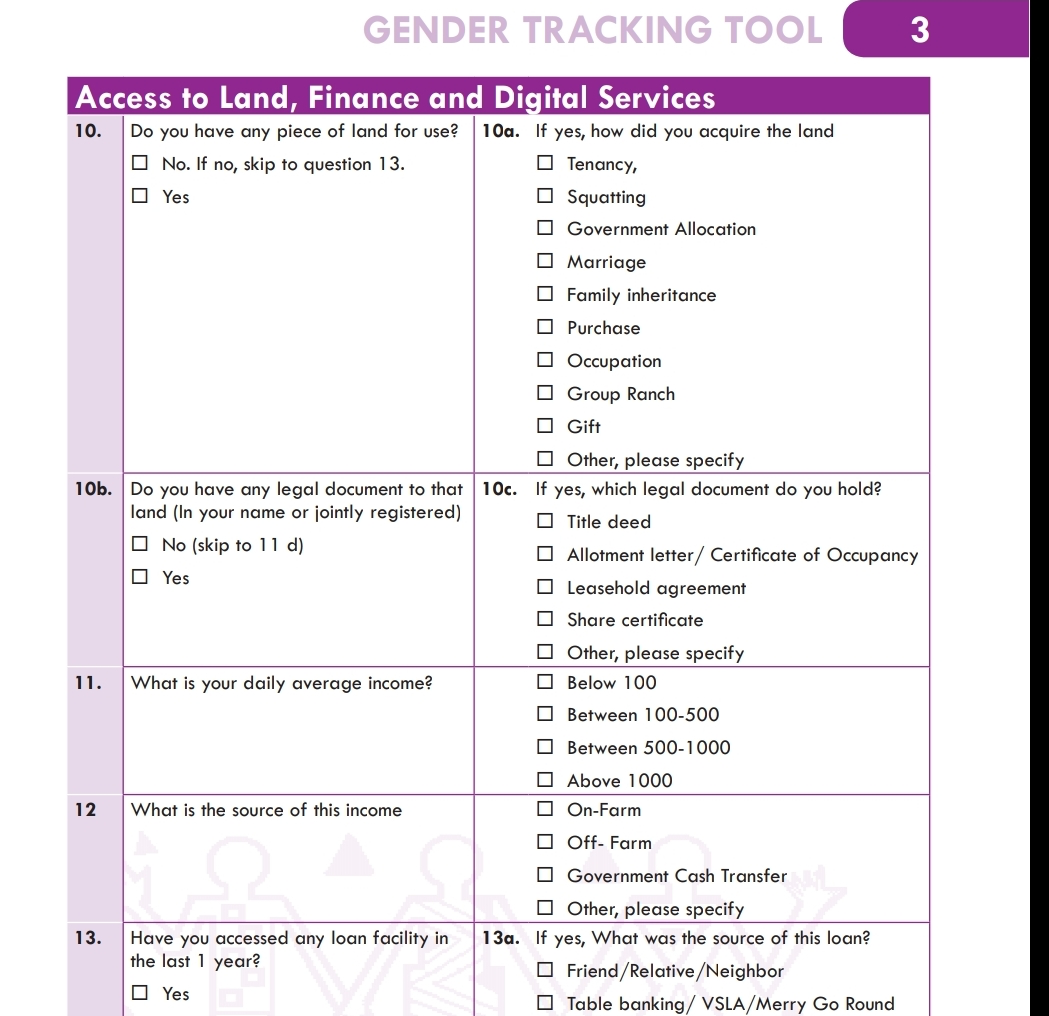 Studies: Gap analysis on progress made in  Gender Based Planning in Kenya,
Land Registries,KNBS, VNRs, Country Position Papers
Community own generated data-County/locals statistics : SDGs Gender Tracking Tool
Butsoso Location: Ownership of Private Land by Gender
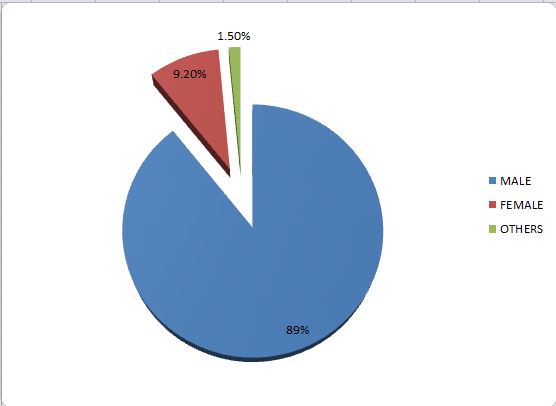 Butsoso Location-ownership by gender ( land size)
Land parcels that are exclusively registered under females account for 4.6% of total registered land 
Land parcels that are exclusively registered under males account for 88.35%
Land parcels that are registered under both males and females account for 7.04%
Women Representation in Community Land Governance-Laikipia County
Delivering the Advocacy: Coalition Building
SDGs Kenya Forum

HIVE-Team of Local Celebrities

Women2Kilimanjaro,Land Sector non State Actors
Voluntary National Reporting
SDGs Kenya Forum which GROOTS Kenya is a member has a formal working relationship with the SDGs unit, Ministry of National Treasury and Planning

GROOTS Kenya participated in the preparation of VNR 2017 where governments were reporting on Goal 1 and draft position paper 2018.GROOTS Kenya joined the Kenya Delegation to HPLF
VNR: Annex

As evidence to support the information provided in the template:
Reports/brief
Statistical/data analysis or visualisations
Links to online reports/briefs or websites or videos
Etc.
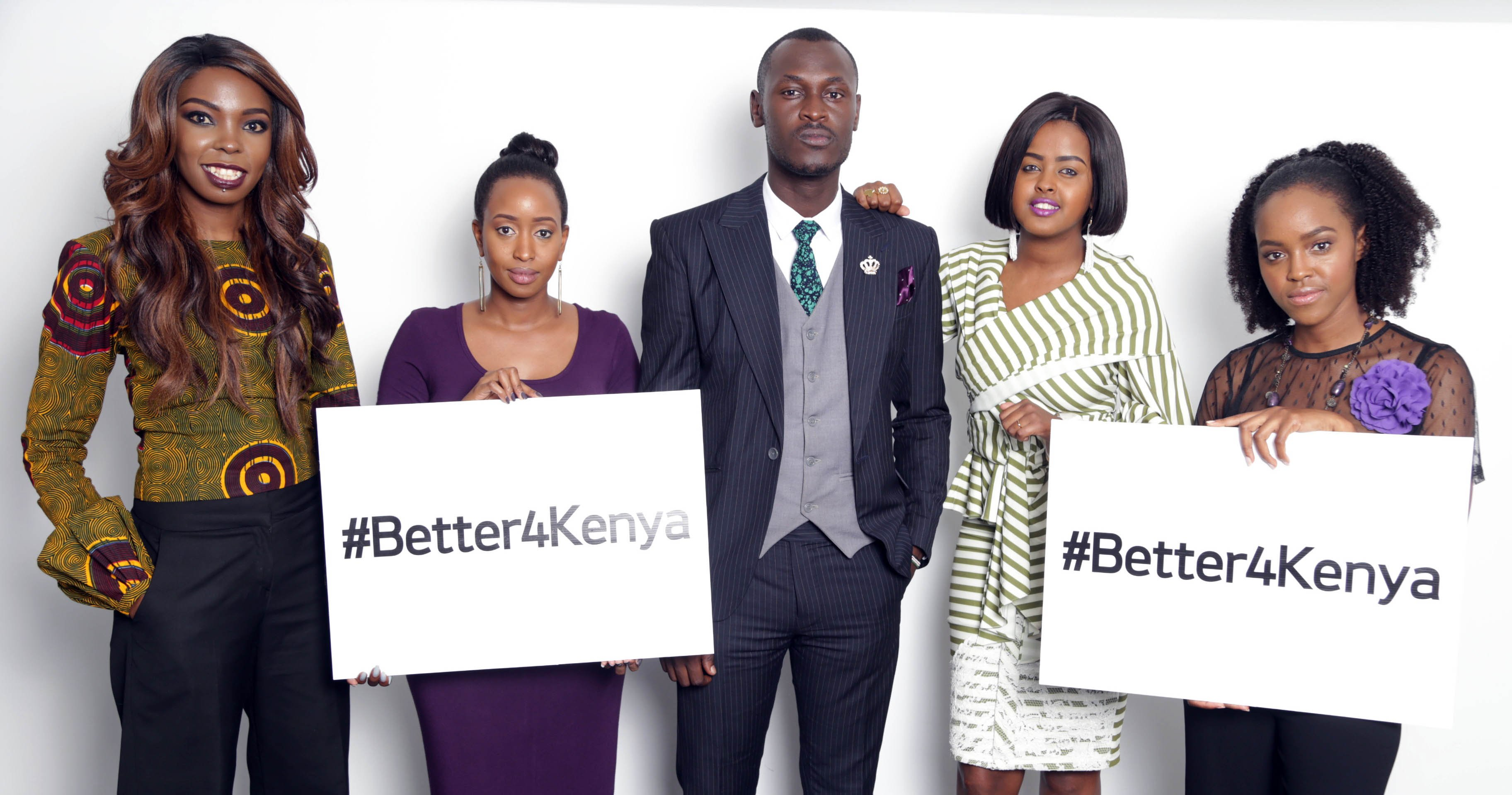 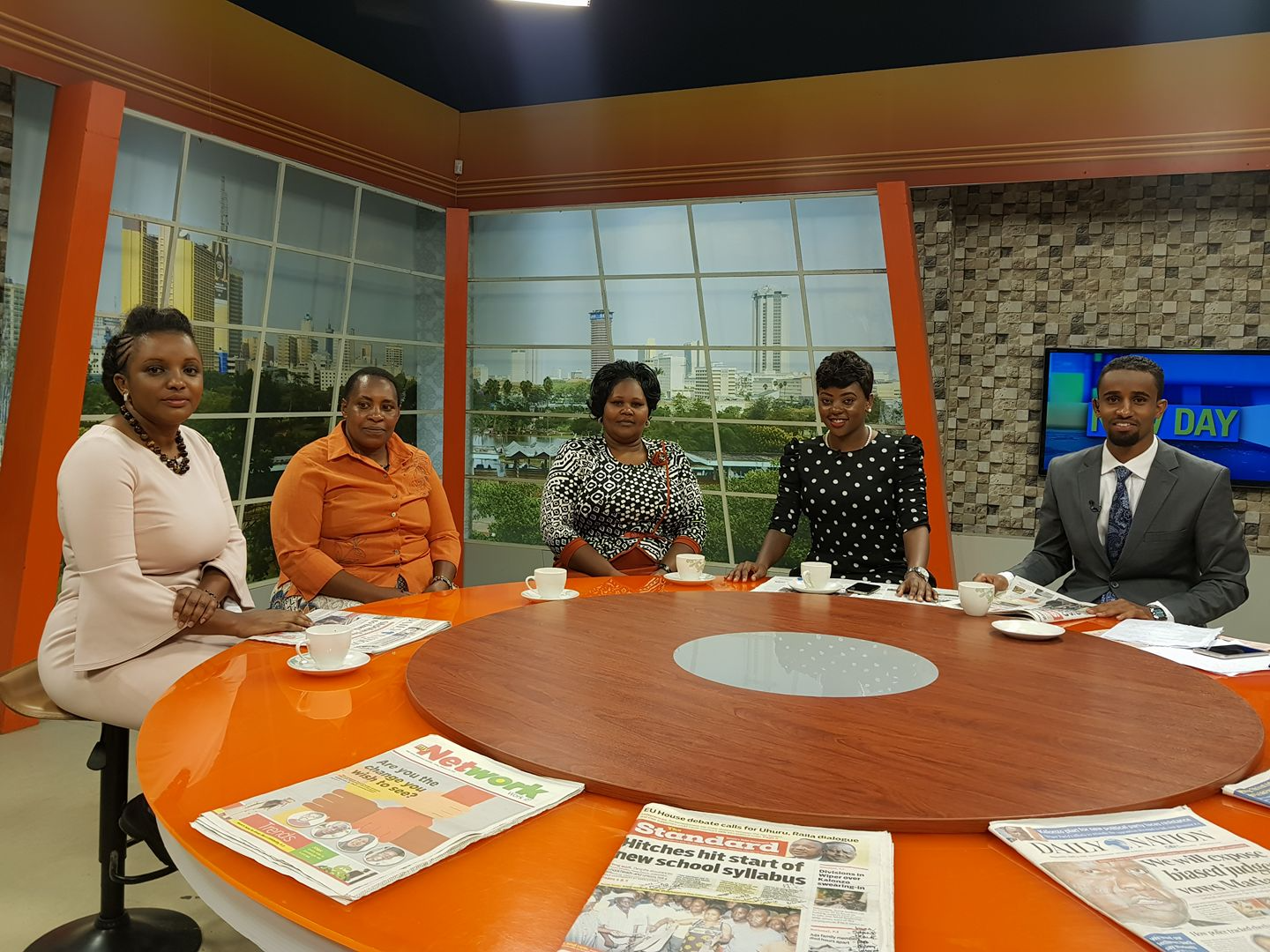 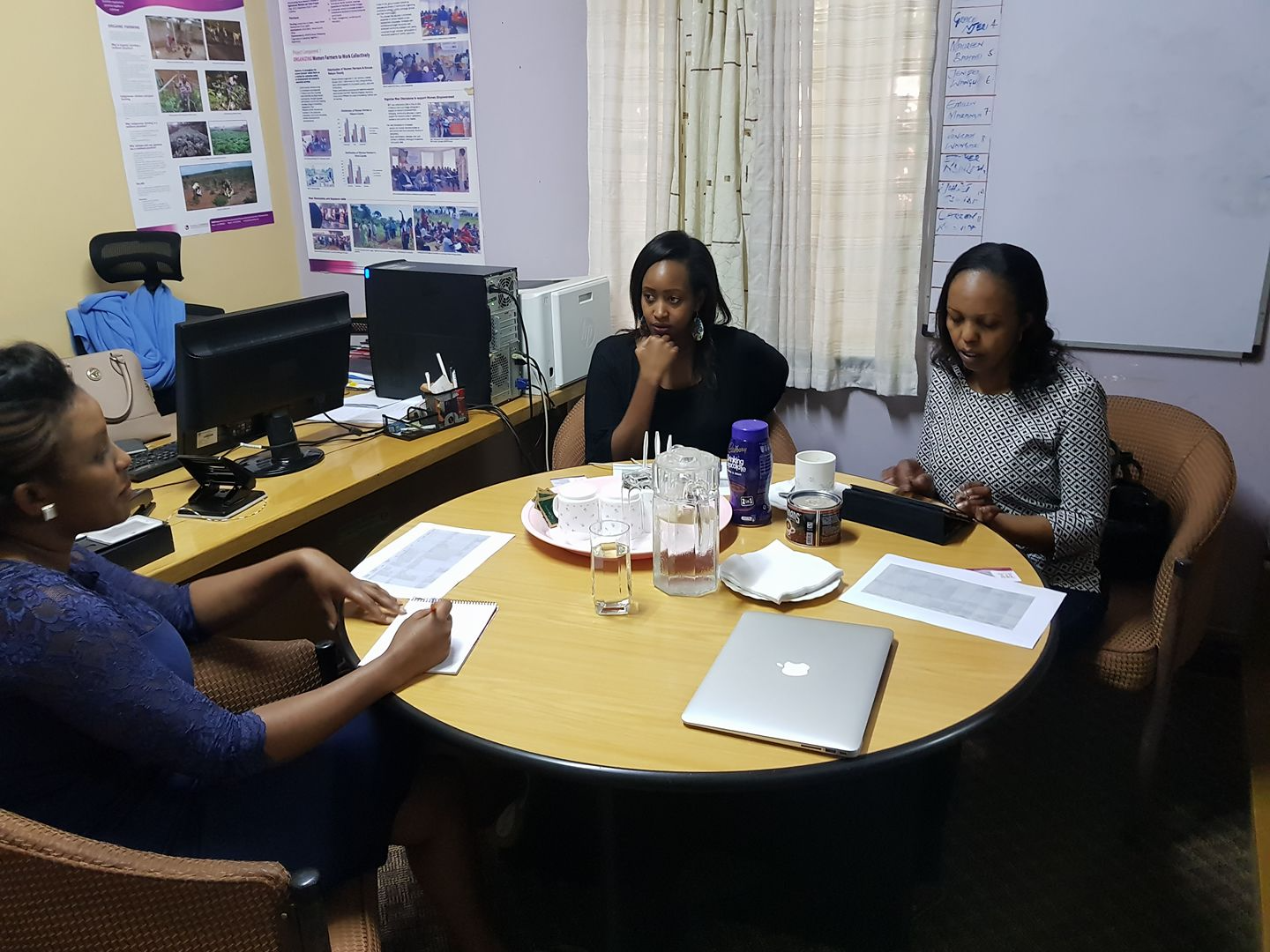 Key Progress
Adoption of rural women land rights charter & Implementation  by Ministry of Lands :
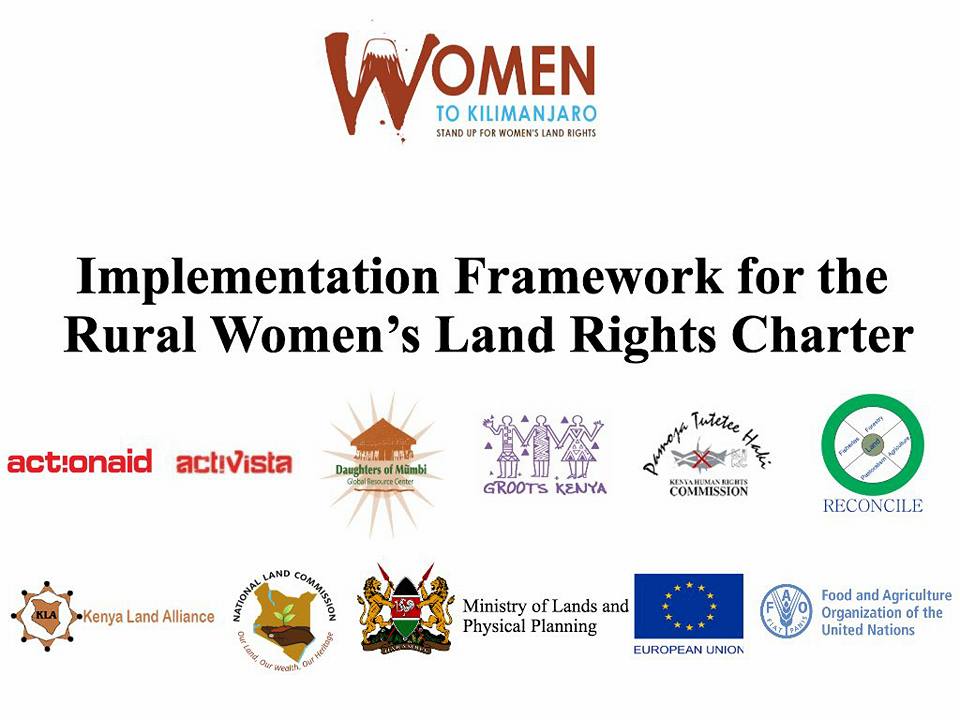 Broad Changes agreed between W2K& Ministry of Lands in the Implementation Framework
Enhanced Access to information on women land right status
Eradication of inequalities and discrimination on women access and control to land
Accessible and administrative land and justice systems for women
Asante!